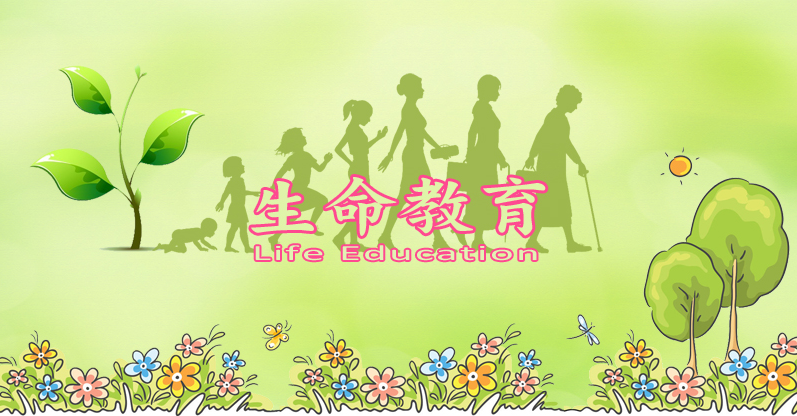 (1下)生命教育宣導---騎士與公主
https://www.youtube.com/watch?v=ITV_vEMb9cY&t=23s